氢原子的光谱与能级结构
一、光谱
复色光经过色散系统（如棱镜、光栅）分光后，被色散开的单色光按波长（或频率）大小而依次排列的图案
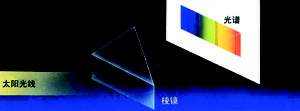 观察光谱实验
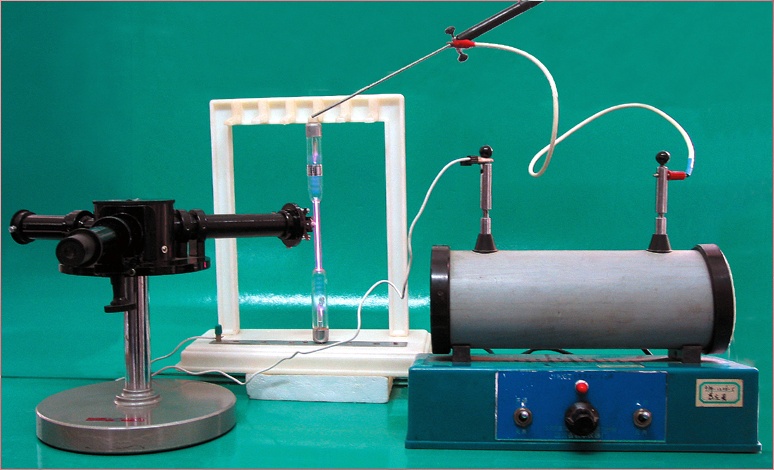 1.实验
玻璃管充进氢气
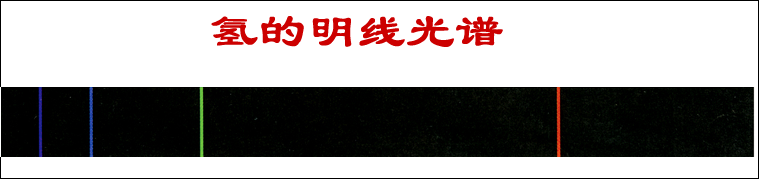 连续光谱经过氢气的光谱
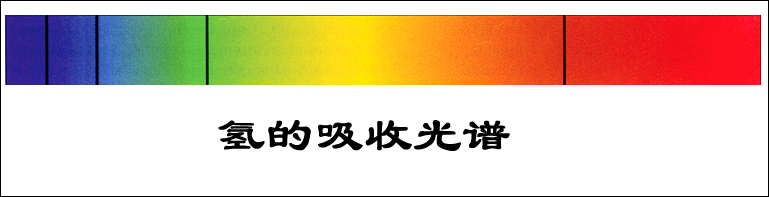 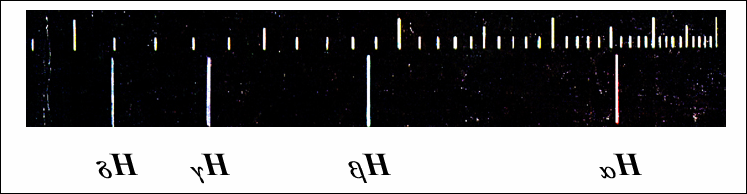 Hδ
Hγ
Hβ
Hα
410.1nm
434.0nm
652.2nm
486.1nm
λ/nm
2. 氢原子的光谱图
(紫绿色）
(青色）
(蓝绿色）
(红色）
特点
1.几种特定频率的光
2.光谱是分立的亮线
每一种光谱-------印记
原子光谱
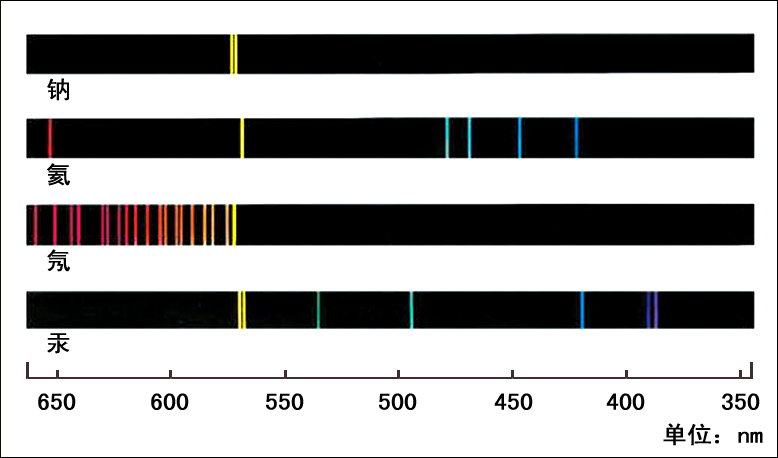 每一种原子都有自己特定的原子光谱，不同原子，其原子光谱均不同
巴尔末的研究氢原子光谱
（可见光区）
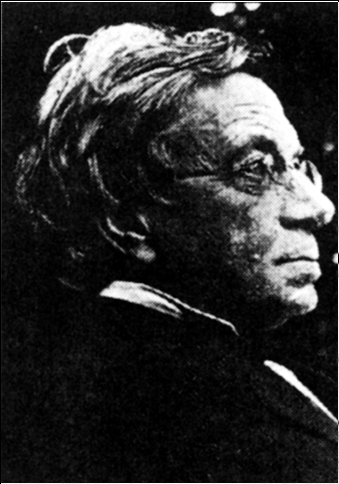 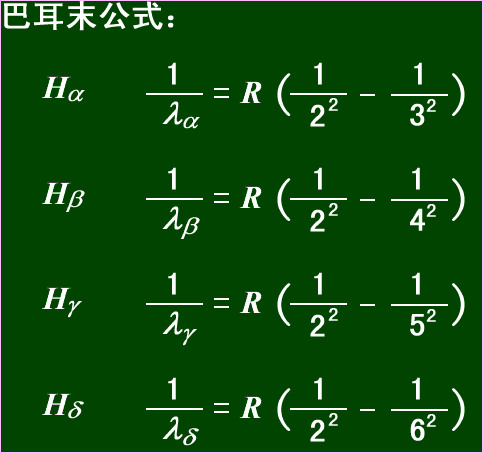 （里德伯常数：R=1.09677581×107m-1)
巴尔末公式
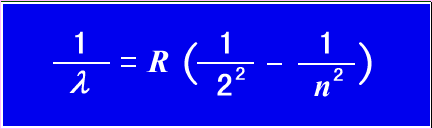 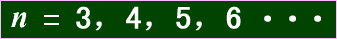 N > 6 的符合巴耳末公式的光谱线（大部分在紫外区）
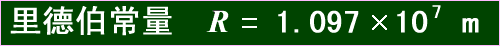 巴尔末系
人们把一系列符合巴耳末公式的光谱线统称为巴耳末系
适用区域：
可见光区、紫外线区
氢原子光谱的其他线系
紫外线区
赖曼线系
红外区还有三个线系
帕邢线系
布喇开系
普丰特线系
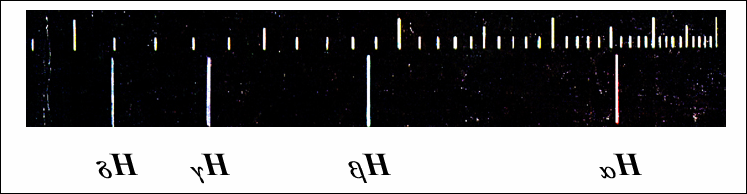 n=6
n=5
E4= -0.85ev
n=4
E3= -1.51ev
n=3
Hδ
Hγ
Hβ
Hα
n=2
E2= -3.4ev
410.1nm
Hα
Hβ
Hγ
Hδ
486.1nm
652.2nm
434.0nm
E1= -13.6ev
n=1
二、玻尔理论对氢原光光谱的解释
λ/nm
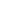